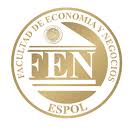 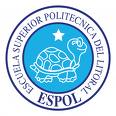 PROYECTO DE GRADUACION
TEMA: 
“PROYECTO DE INVERSION PARA LA ELABORACION Y COMERCIALIZACION  DE UN DULCE A BASE DE FRUTAS NO TRADICIONALES EN EL MERCADO DE GUAYAQUIL”
INTRODUCCION
Las frutas tropicales han comenzado recientemente a proliferar con una gran variedad en los mercados occidentales siendo hasta ahora desconocidas para muchos. Estas frutas exóticas en algunos casos son completamente naturales y ecológicas así no estén certificadas debido a su método de cultivo.
Nuestra empresa EXOTIC FRUITS COMPANY LTD. ha realizado investigaciones acerca de estas frutas denominadas exóticas y ha determinado que el delicioso sabor de la pulpa hace que estas frutas agraden a la mayoría de personas que lo prueban.                       Sus propiedades nutritivas permiten que puedan ser consumidas por personas de todas las edades.
RESEÑA HISTORICA
Las FRUTAS NO TRADICIONALES  o exóticas tienen un gran potencial en la producción del Ecuador.
   Las frutas exóticas o no tradicionales tienen un consumo limitado tanto en el mercado interno como en el extranjero, por ello consideramos conveniente explotar estos nichos de mercados.
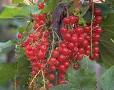 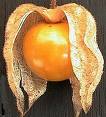 GROSELLA
KIWI
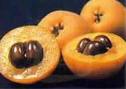 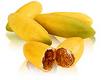 UVILLA
TAXO
NISPERO
PROBLEMAS
La obtención de la fruta se nos puede tornar difícil por el sector donde se la cultive, ya que no todas estas frutas son cultivadas en un solo lugar debido al clima en el que debe estar sembrada y los distintos cuidados que las mismas deben de tener.
OPORTUNIDADES
El enfoque que estamos realizando hacia las frutas no tradicionales nos genera una ventaja competitiva en el mercado por ser pioneros en la elaboración y distribución de dichas mermeladas ante los demás competidores que realizan productos con frutas tradicionales, por lo que ganaríamos tiempo logrando que el producto se posicione en la mente del consumidor y sea fiel a nuestra marca.
CARACTERISTICA DEL PRODUCTO
INFRAESTRUCTURA:
    Las instalaciones de  “EXOTIC FRUITS COMPANY”   estarán ubicadas en el Km. 7½ vía  Manabí.
 ADMINISTRACION DE RECURSOS:
    Las personas que integran este grupo de trabajo estarán sujetas a las disposiciones de sus superiores.
ELABORACION Y PRODUCCION:
   La producción y envasado de nuestros productos estarán bajo las normas de higiene requeridas y una excelente calidad.
DISTRIBUCION:
   La distribución de nuestro producto será puntual y totalmente segura ya que habrá personal capacitado para realizar dicha labor.
ALCANCE
En el estudio realizado, se mostrara diversos aspectos como:    investigación de mercado, análisis de la competencia y  estudio financiero.
   Nuestros clientes potenciales y actuales serán todos los supermercados y diversidad de tiendas que adquieran nuestros productos y le permitan una facilidad de adquisición a nuestro cliente.
OBJETIVO GENERAL DEL PROYECTO
REALIZAR EL ESTUDIO DE FACTIBILIDAD PARA CONFORMAR UNA EMPRESA PRODUCTORA DE DULCE DE FRUTAS NO TRADICIONALES, CON EL FIN DE SER EMPRESARIOS Y GENERAR EMPLEO, CONTRIBUYENDO AL DESARROLLO SOCIOECONOMICO DE LA REGION.
OBJETIVOS ESPECIFICOS DEL PROYECTO
Identificar claramente el mercado en la ciudad de Guayaquil por medio de un análisis de competencia, para saber que tan fuertes son en el mercado.

Demostrar que todo el proceso es organizado, limpio y con buena tecnología de planificación y control.
ESTUDIO ORGANIZACIONAL
ORGANIGRAMA
FLUJOGRAMA DEL PROCESO PARA LA ELABORACION DE LOS DULCES
ANALISIS FODA
INVESTIGACION DE MERCADO Y SU ANALISIS
El mercado es la función empresarial que identifica las necesidades y los deseos de los clientes de una empresa.
Formula:
Donde:
n:  Tamaño de la muestra
Z: nivel de confianza: 1.67 para z=10%
p: porción estimada: 0,5
q: (1-p): (1-0,5) = 0,5
ESTABLECIENDO un error permisible e:10% = 0.1
ANALISIS DE LAS ENCUESTAS
MATRIZ BCG
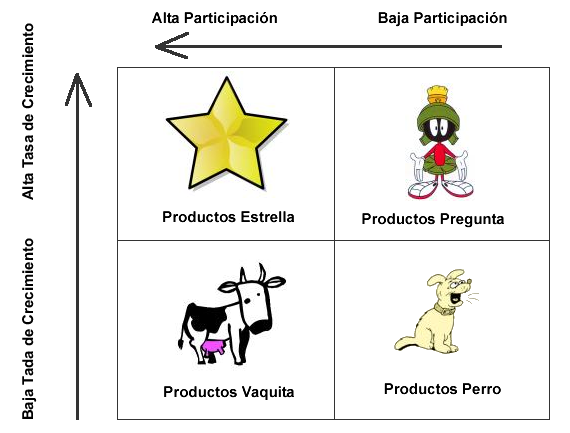 Matriz de implicación FCB
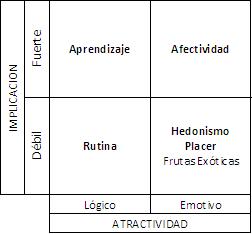 MACRO Y MICRO SEGMENTACION
Macro segmentación
Necesidades
Segmentación por Producto – Mercado
Micro segmentación
Segmento Sabor
Segmento Calidad
Segmento Práctico
Segmento Versátil
FUERZAS DE PORTER
Competencia Establecida
Poder de Negociación de los Compradores
Poder de Negociación de los Proveedores
Amenaza de Productos Sustitutos
Ventaja Competitiva
MARKETING MIX: 5 P´S
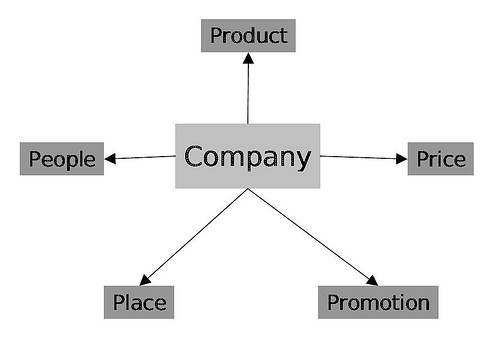 ESTUDIO TECNICO
Características del Lugar
Descripción de Tecnología a Utilizar
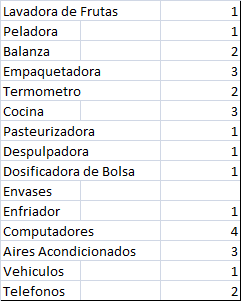 ESTUDIO FINANCIERO
ANALISIS DE LA DEMANDA
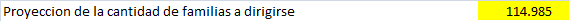 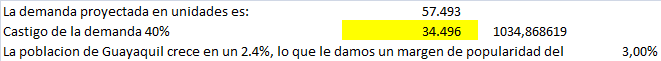 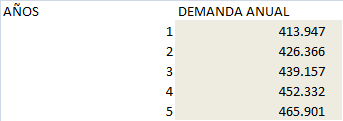 ESTIMACION DE COSTOS
El costo es el gasto económico que representa la fabricación de un producto o la prestación de un servicio.
Costos Fijos: Son aquellos cuyo monto total no se modifica de acuerdo con la actividad de producción. Varían con el tiempo mas que con la actividad.
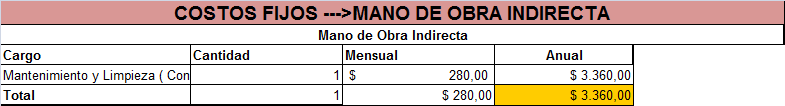 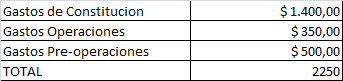 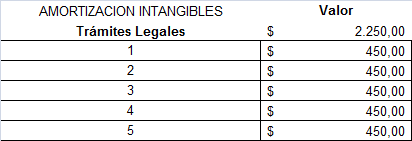 Costos Variables: Son los costos que varían directamente con el nivel de actividad o producción de un negocio.
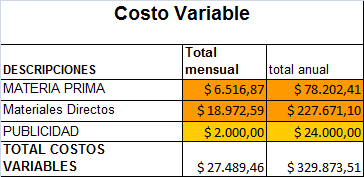 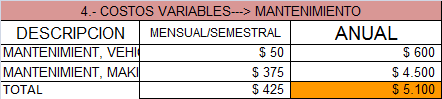 DEPRECIACIONES
Es la perdida de valor contable que sufren los activos fijos por el uso a que se les somete y su función productora de renta.
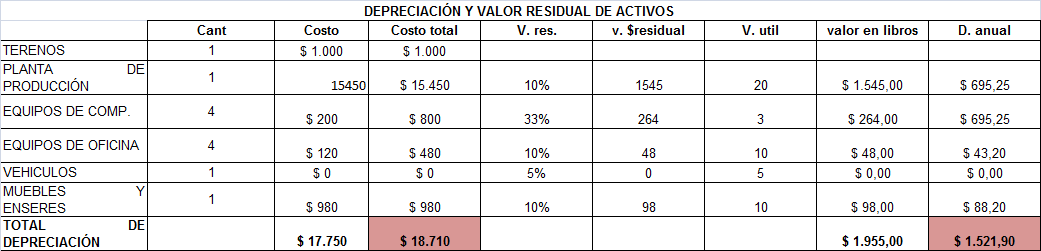 Proyección de Ingresos
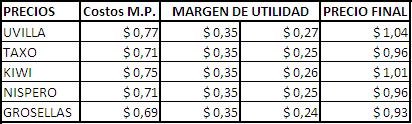 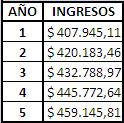 CAPITAL DE TRABAJO


Método del déficit acumulado máximo =
                                 -$ 10.993,67
ESTADO DE SITUACION INICIAL
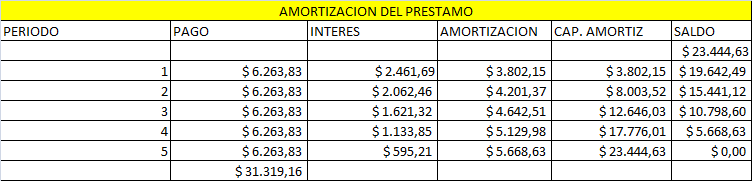 ESTADO DE RESULTADOS
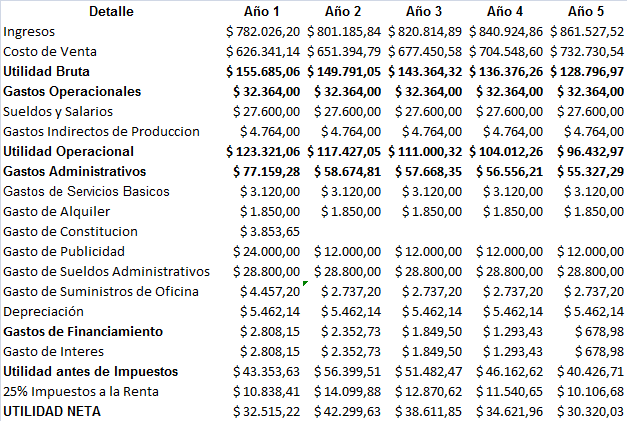 TASA DE DESCUENTO TMAR
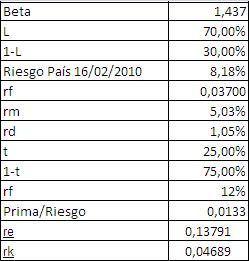 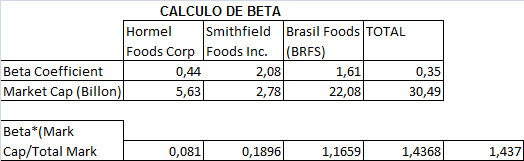 Flujo de caja del PROYECTO
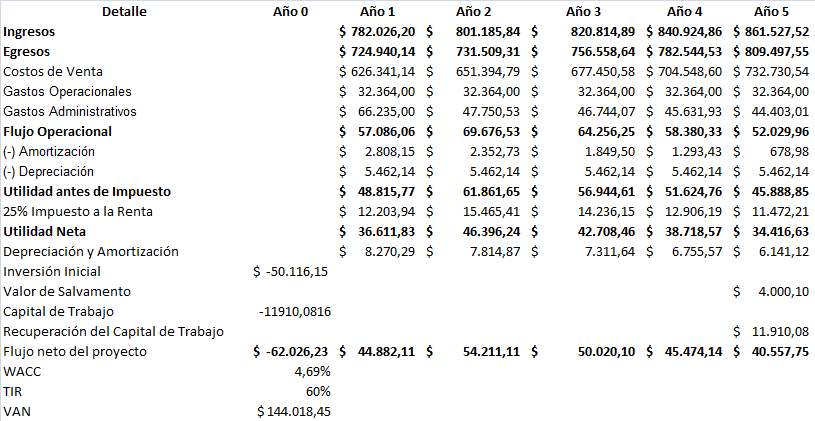 PAYBACK
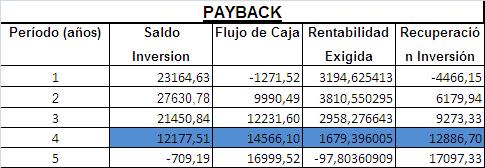 ANALISIS DE SENSIBILIDAD DE INGRESOS
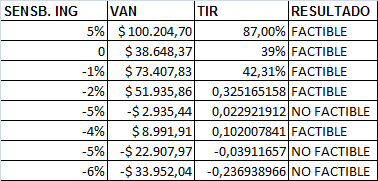 ANALISIS DE SENSIBILIDAD DE COSTOS
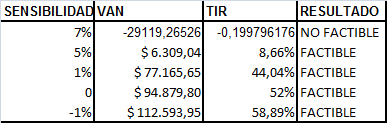 CONCLUSIONES
1.- El Proyecto es totalmente factible, según los estudios realizados en este proyecto, basados en el Estudio de Mercado que consta básicamente de la determinación y cuantificación de la demanda y la oferta, el análisis de los precios y el estudio de comercialización, fueron basados para poder verificar la posibilidad real de penetración de la empresa de Exotic Fruits Company Ltda. en el mercado objetivo.
2.- Si bien es cierto en el Análisis del Estudio Financiero se pudo determinar que el proyecto en mención es muy sensible debido a los costos en los cuales se incurre, ocasionando que al momento de realizar un incremento en los precios solo llegue al límite del 3% y en los costos del 5%.
3.- Se dice que un proyecto es rentable cuando el VAN > 0 y la TIR>TMAR, situación que se ha dado en nuestro proyecto, teniendo como finalidad ejercer el mismo si se diera el caso.
RECOMENDACIONES
Realizar un análisis de mercado con todos sus principios y características a corto plazo, enfocado en  la creación de la empresa y con el objetivo de saber cual es la demanda y oferta.
Como hemos visto en el análisis financiero este proyecto es muy sensible ante un alza de los costos totales o ante una disminución  del nivel de Ingresos lo que causaría la no factibilidad del proyecto. Por lo que se recomendaría tratar de disminuir los costos variables de producción sin dañar la calidad del producto.
Realizar procesos productivos eficientes y al mínimo costo.

Que la información de tasas y demás porcentajes se encuentre actualizado en las diferentes paginas de internet para mayor exactitud y veracidad en los resultados.
EXOTIC FRUITS AGRADECE SU AMABLE ATENCION!!
INTEGRANTES:
Isabel López Marcillo
 Mercedes Carvajal Ruiz
 Priscila Macas Pizarro
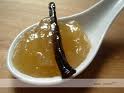